Scratch – Aufgabe 3
Erzeuge für die Katze weitere Kostüme! Kostüme sind nur Varianten der Katze!

Dazu verwenden wir das Malwerkzeug!
Kostüm1
1.
2.
3.
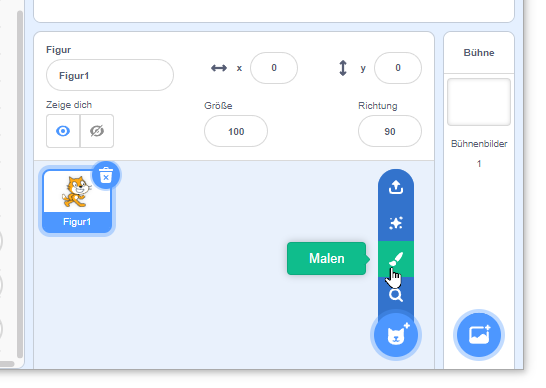 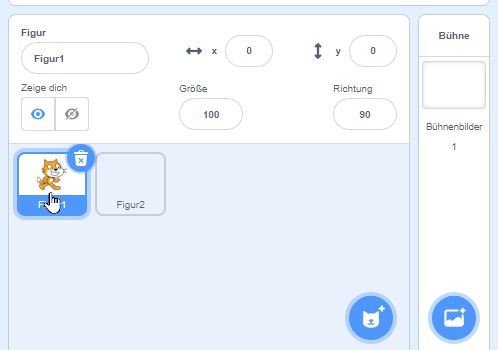 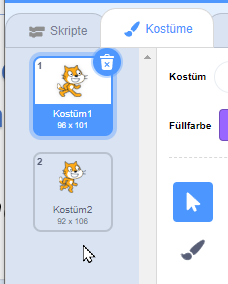 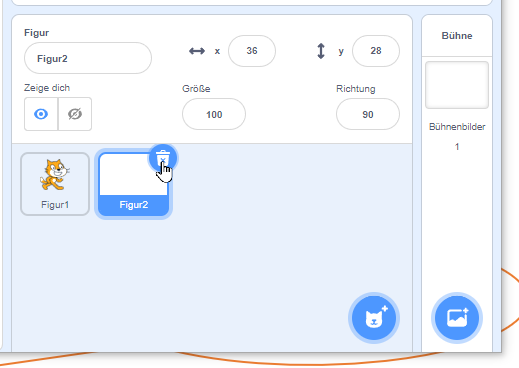 Kostüm2
Die Katze wird ausgewählt und zwei Kostüme der Katze werden angezeigt.
Hier könnte eine neue Figur gezeichnet werden. Diese löschen wir aber.
Weiter geht es auf der nächsten Folie!
Digitale Grundbildung - Scratch - Easy4me
Scratch – Aufgabe 3
4.
8.
5.
6.
7.
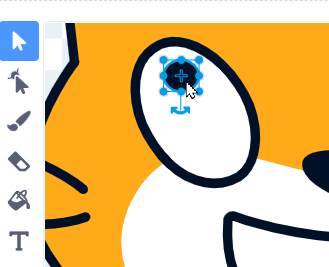 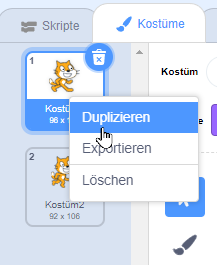 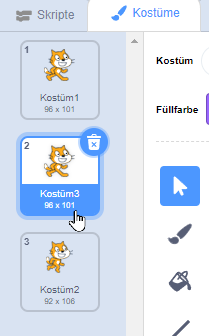 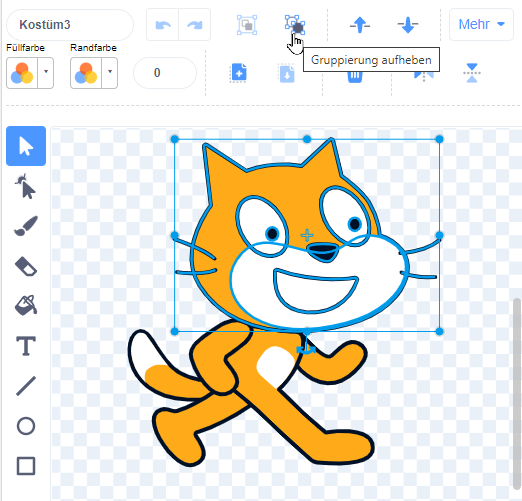 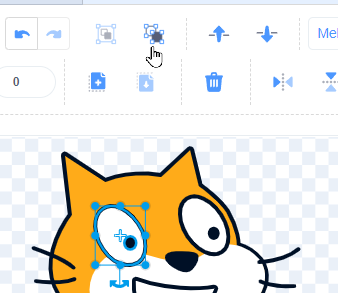 Das Kostüm wird durch einen Rechtsklick, Duplizieren, kopiert.
Es entsteht das Kostüm3. Wähle dieses aus.
Vergrößere das Bild mit der Strg-Taste und Mausrad. Jetzt kann das Auge nach oben verschoben werden.

Führe diesen Vorgang für das zweite Katzenauge durch!
Klicke auf den Kopf und hebe die Gruppierung auf.
Klicke auf das Auge und hebe die Gruppierung auf.
Weiter geht es auf der nächsten Folie!
Digitale Grundbildung - Scratch - Easy4me
Scratch – Aufgabe 3
Gib der Katze auf jeder Seite noch ein drittes Barthaar: Ein Barthaar wird ausgewählt und kopiert.
Schieb es an die richtige Stelle und drehe es etwas. Verlasse das Malprogramm.
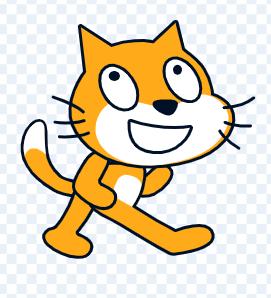 Digitale Grundbildung - Scratch - Easy4me
Scratch – Aufgabe 3
Lade die Figur Drache.gif hoch. Die Drachengrafik muss sich auf deinem Computer befinden, lade diese zuerst herunter.
3.
2.
1.
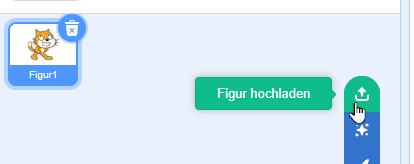 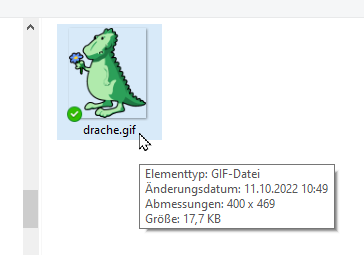 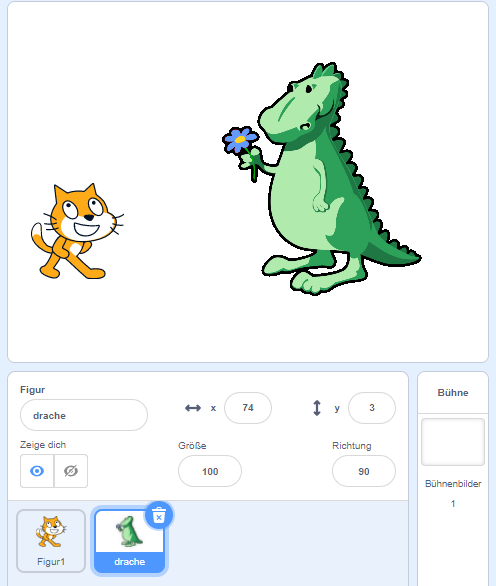 Digitale Grundbildung - Scratch - Easy4me
Scratch – Aufgabe 3
Die Katze geht zum freundlichen Drachen.
Wähle folgende Blöcke aus.
Wähle die Katze aus.
Klick auf das Fähnchen: Die Katze geht.
2.
1.
3.
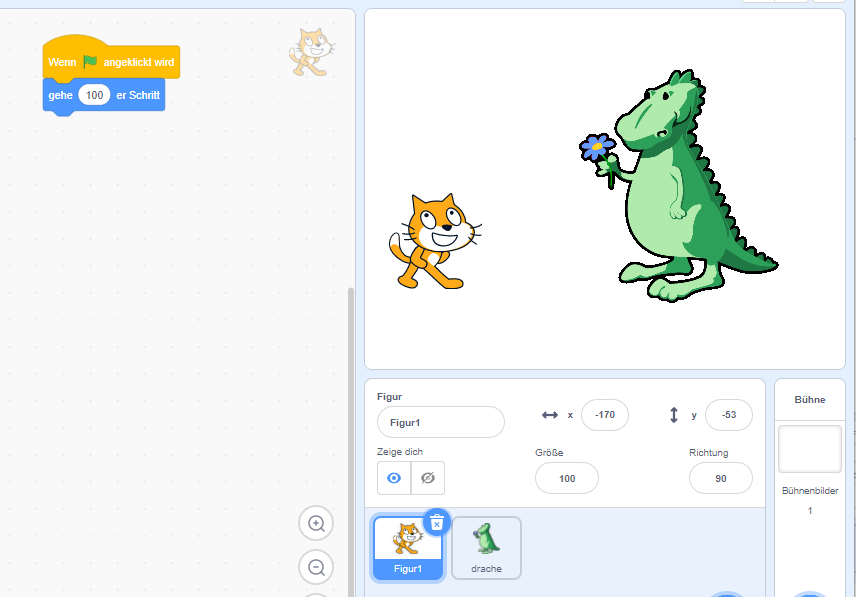 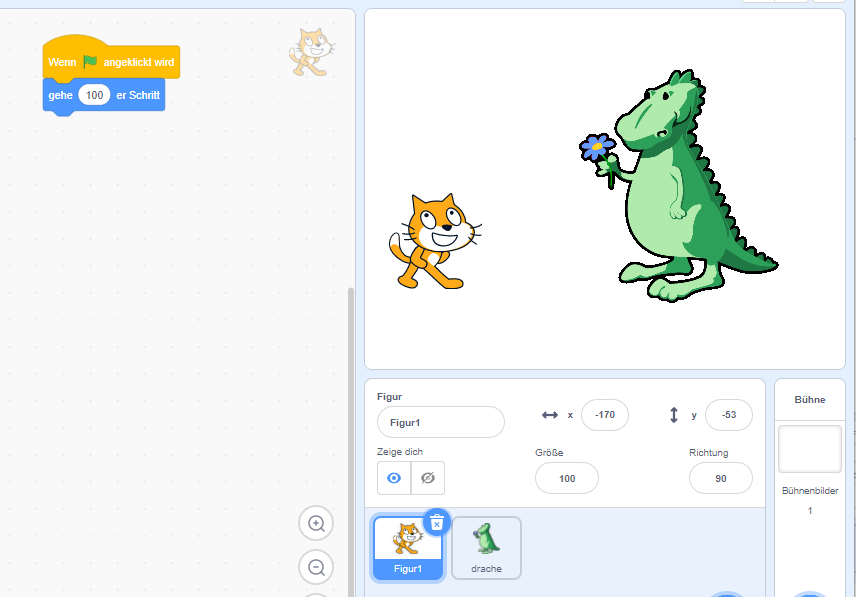 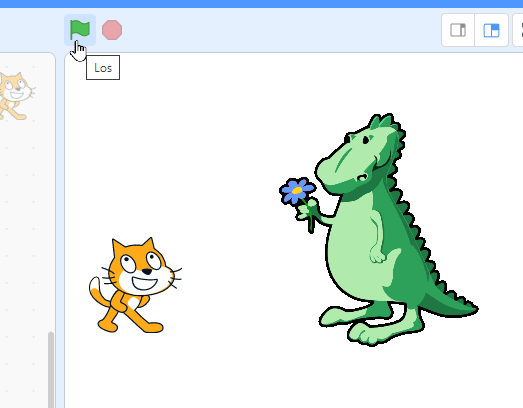 2.
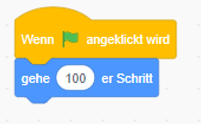 Digitale Grundbildung - Scratch - Easy4me
Scratch – Aufgabe 3
Die Katze wechselt ihr Kostüm (=Aussehen) zu Kostüm1. Die Augen schauen wieder nach vorn und nicht nach oben.
Verschiebe mit der Maus die Katze zuerst wieder zurück nach links, bevor du das Programm startest.
Füge den Kostümblock hinzu..
Ergebnis!
Wähle die Katze aus.
2.
3.
1.
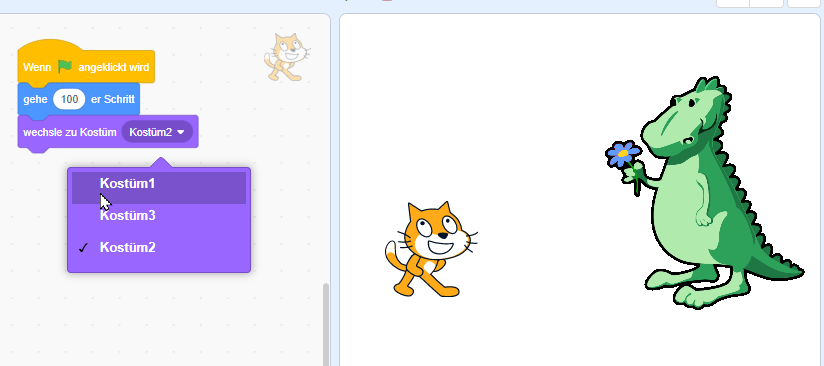 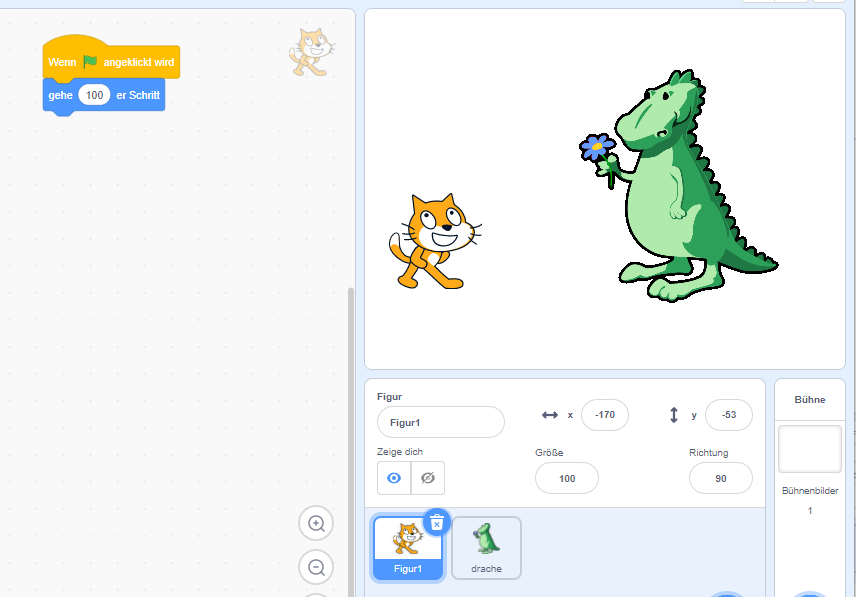 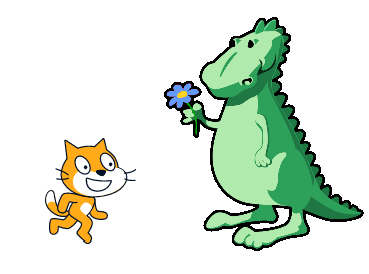 2.
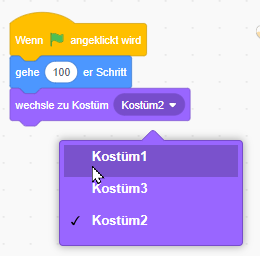 Speichere die Datei mit dem Namen Katze-mit-Drachen.
Digitale Grundbildung - Scratch - Easy4me